ДОБРОЕ   УТРО!
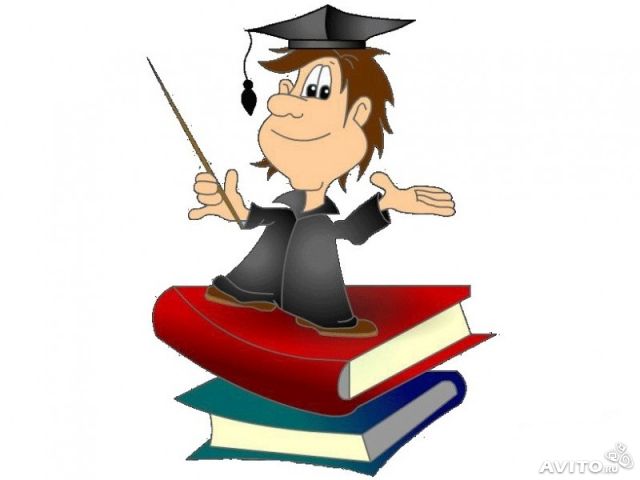 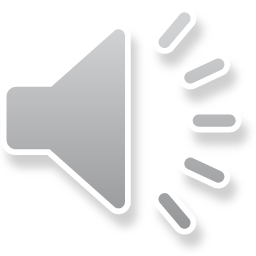 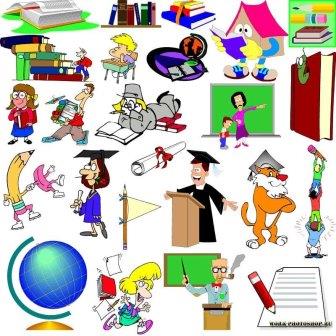 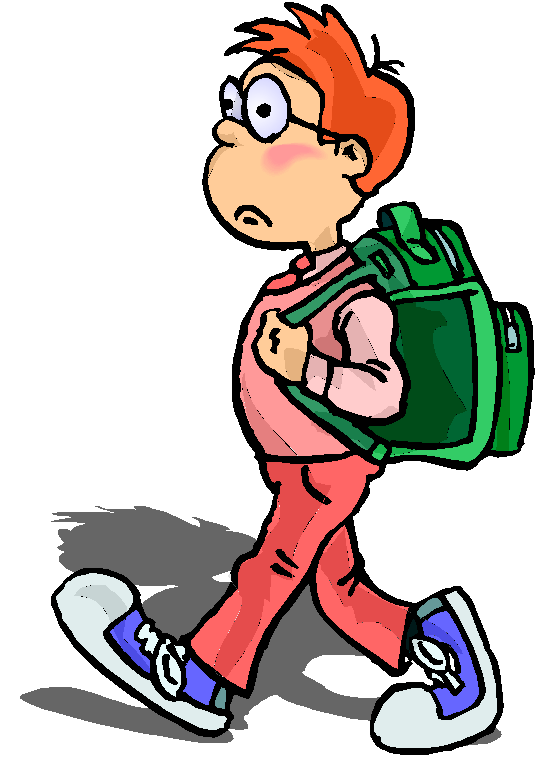 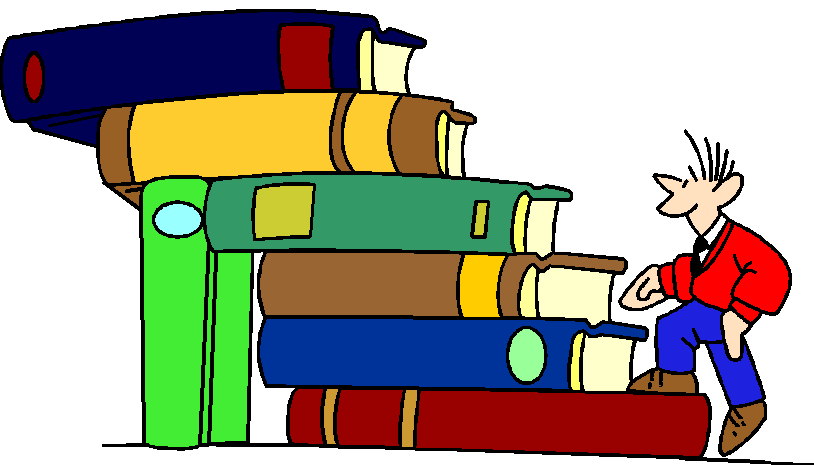 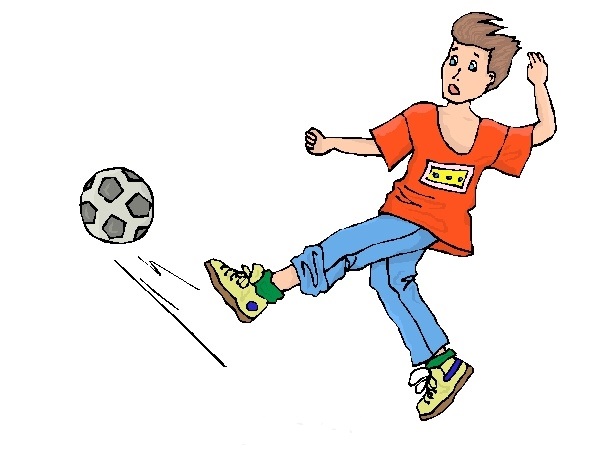 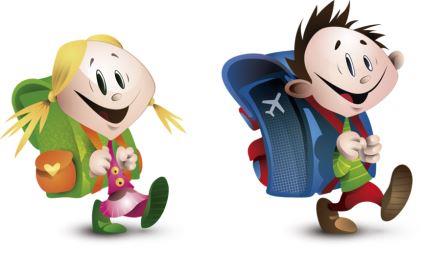 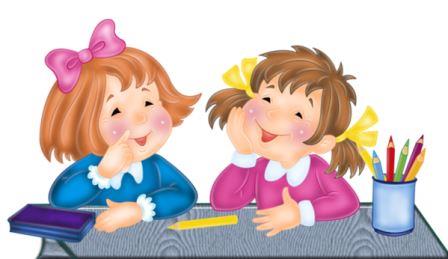 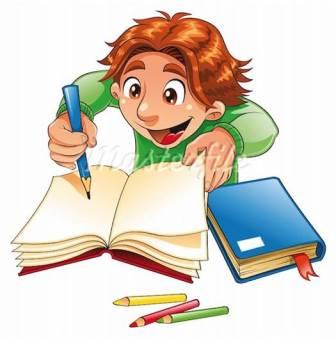 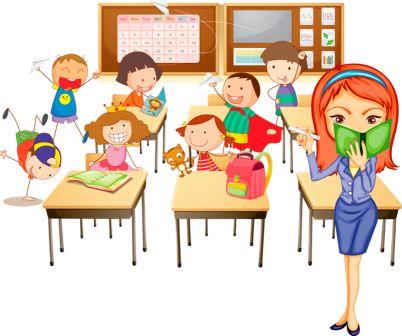 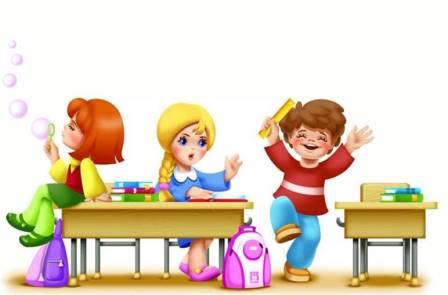 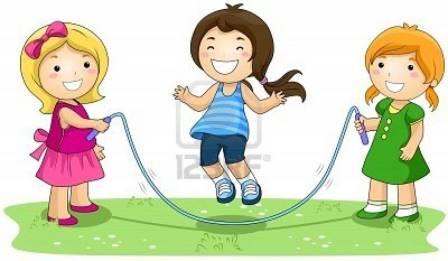 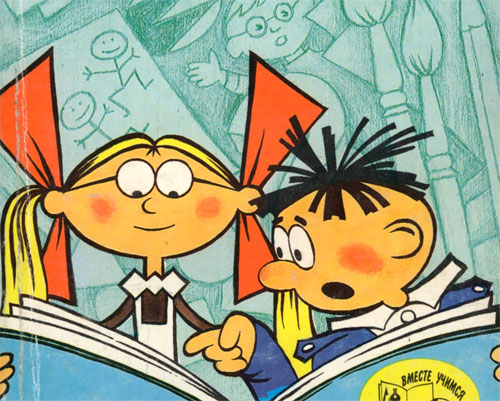 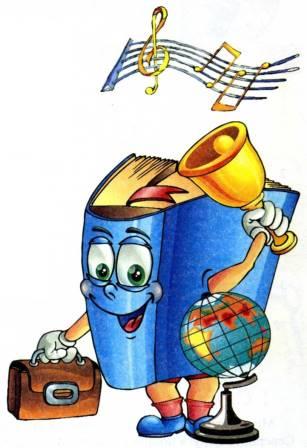 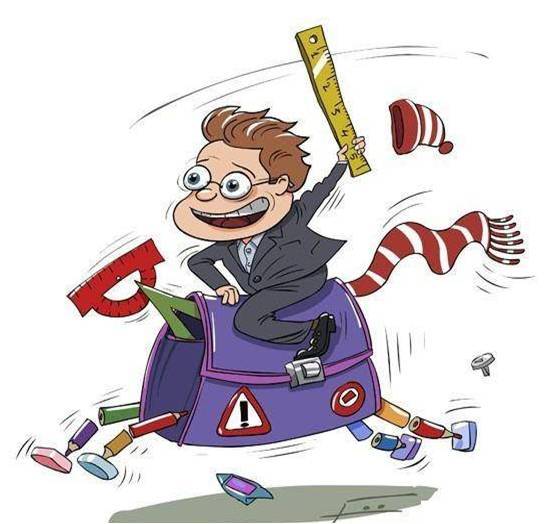 Добро пожаловать на урок!
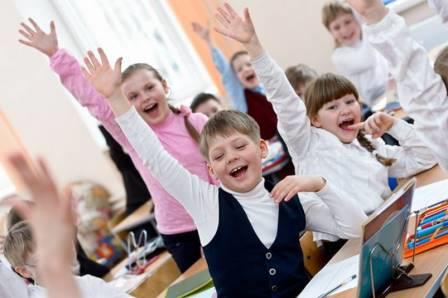 Что является причиной изменения скорости тела?
наблюдение
гипотеза
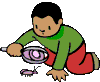 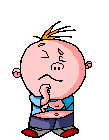 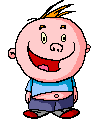 эксперимент
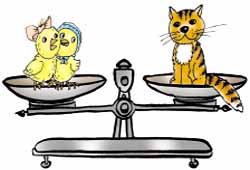 вывод
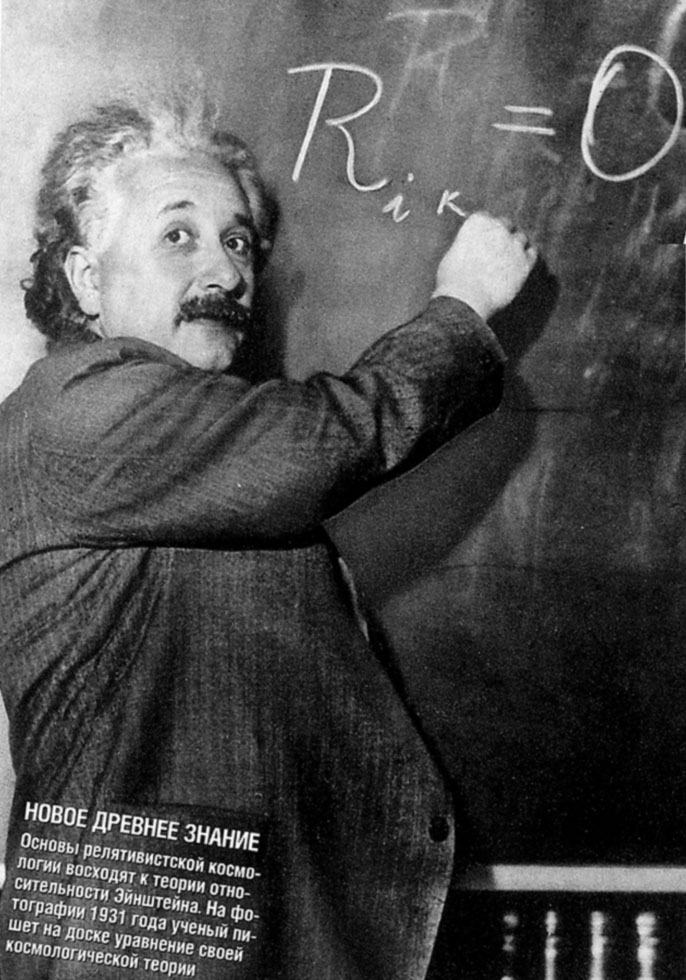 Вовочку вызвали к директору школы. Вовочка остановился перед дверью кабинета директора и твердо решил не входить никогда. Но тут на Вовочку налетел кто-то сзади и Вовочка, несмотря на свое твердое решение, не только вошел в кабинет, но и, пробежав по директорскому ковру, прыгнул директору на шею. Что, с точки зрения физики, побудило Вовочку на эти отважные действия?
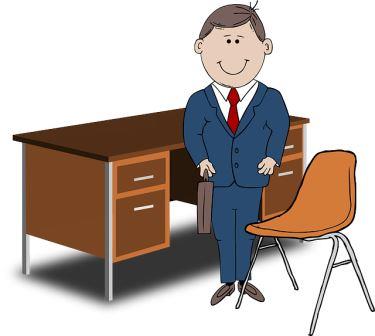 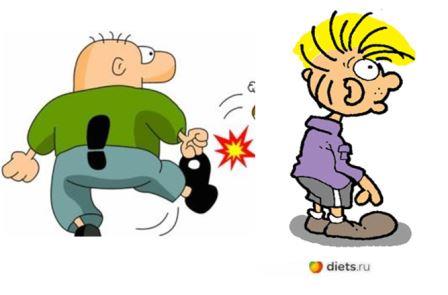 Одно физическое тело захотело поменять три своих старых варежки на что-нибудь хорошее и, придя в движение, явилось на толкучку. До самого вечера тело с варежками, под действием других толкавшихся на толкучке тел, то меняло направление своего движения, то останавливалось, то снова приходило в движение. Короче говоря, скорость движения тела весь день менялась, а поменять варежки так и не удалось. В чем причина изменения скорости движения тела с варежками?
Полезные предметы
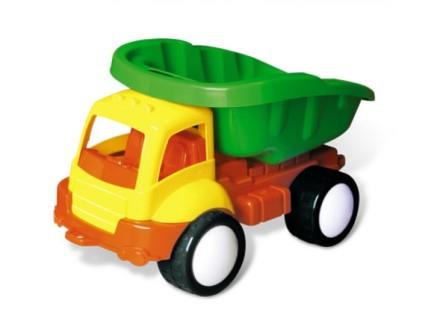 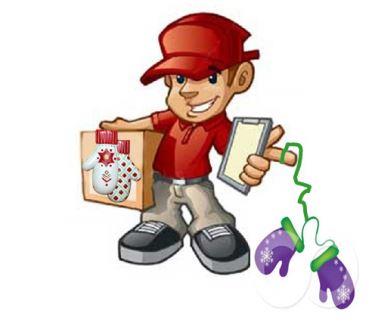 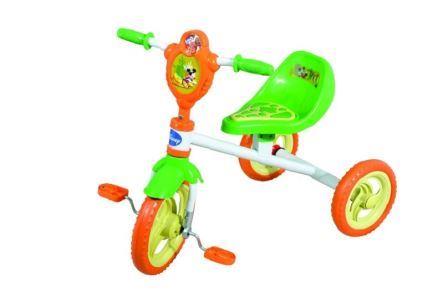 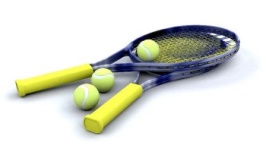 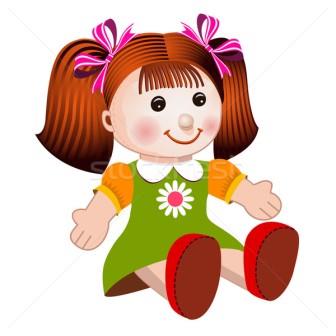 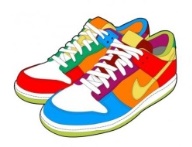 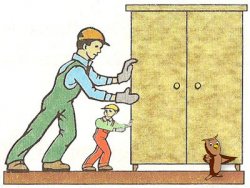 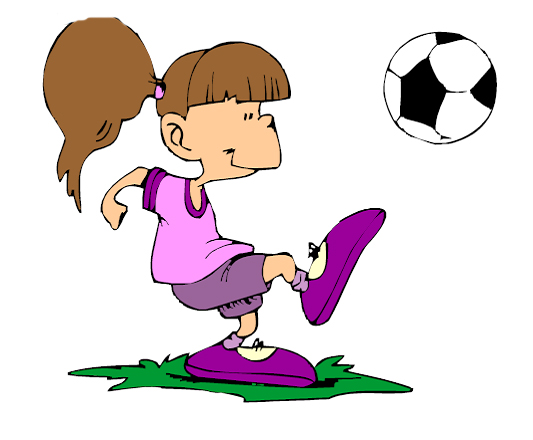 Что явилось причиной изменения скорости тел?
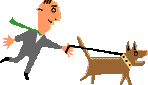 Скорость тела изменяется в результате действия на него другого тела.
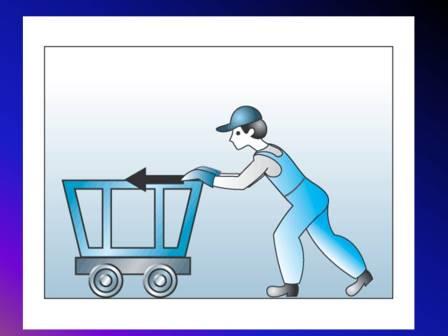 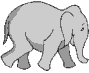 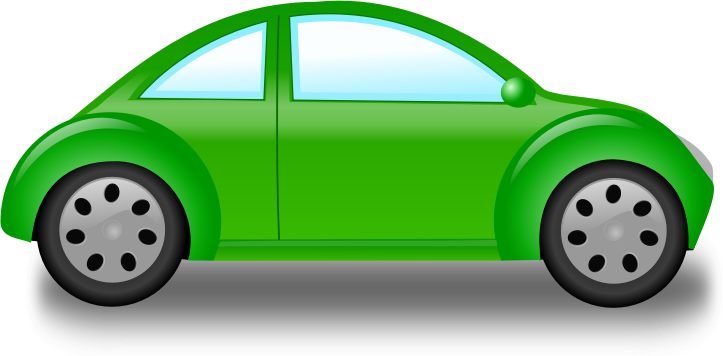 Металлический шарик тянется к магниту
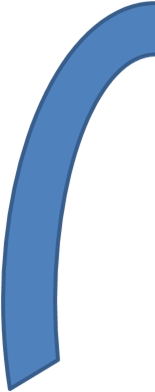 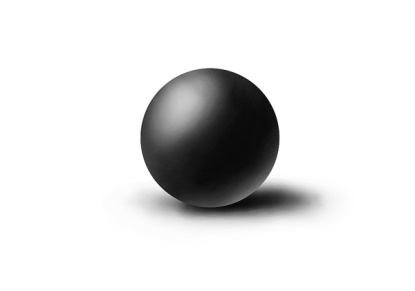 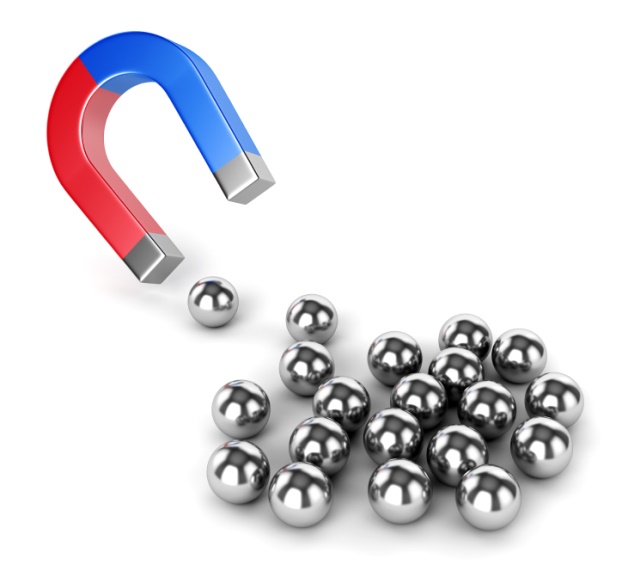 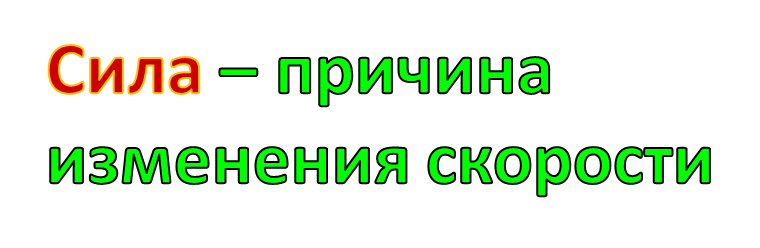 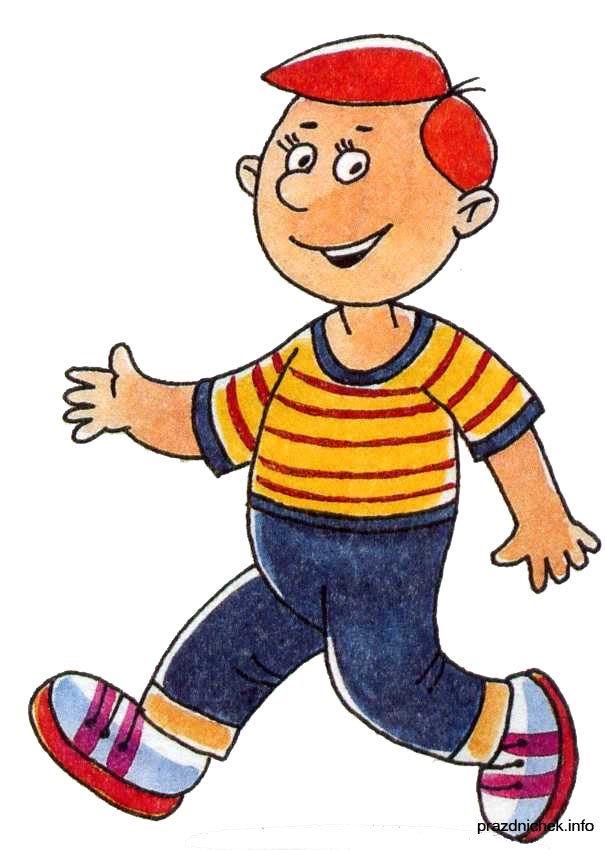 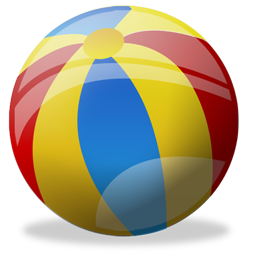 Определить понятие   физической величины «СИЛА».
 Познакомиться с единицами измерения силы.
 Выяснить, какие бывают силы и чем они характеризуются.
Сила – это количественная мера взаимодействия тел.

Обозначение
F
1 Н («ньютон») – единица измерения силы.
1кН («килоньютон») = 1000 Н
1МН («меганьютон») = 1000 000 Н
1мН («миллиньютон» ) = 0,001 Н
Сила характеризуется:
числовым значением (величиной, модулем);
направлением (вектор);
точкой приложения.
ВИДЫ  СИЛ
Сила тяжести  Fтяж.
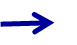 Сила трения  Fтр.
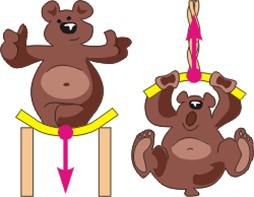 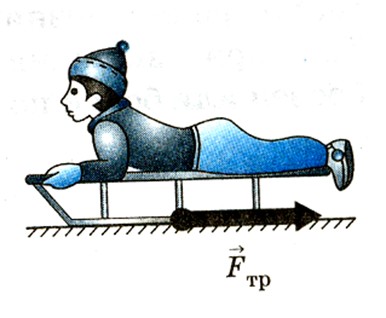 Сила упругости  Fупр.
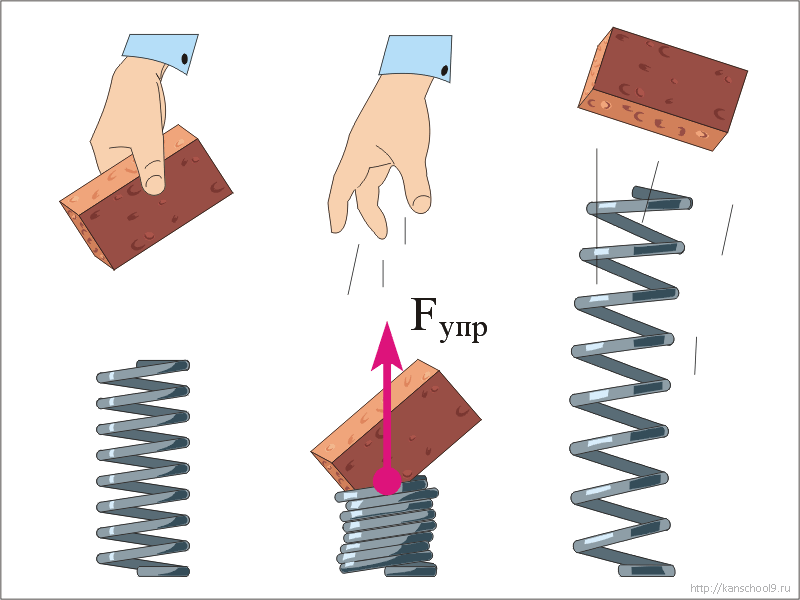 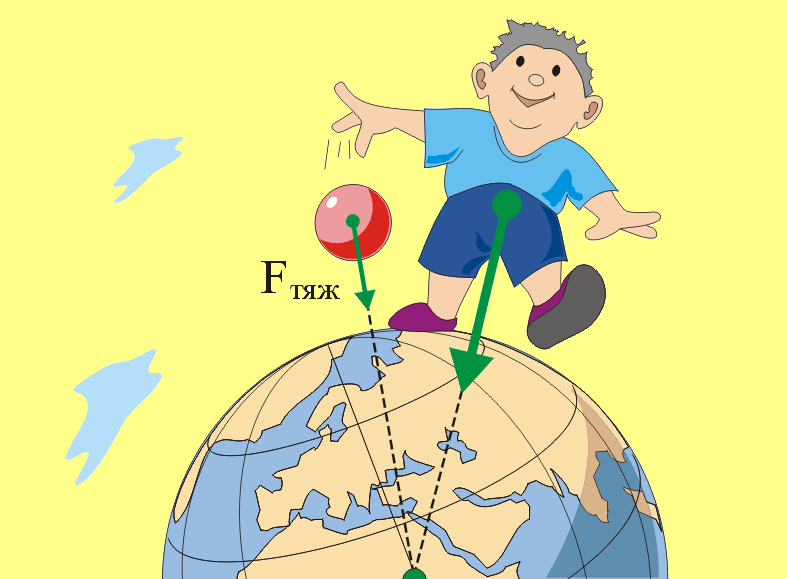 Вес тела Р
Что мы должны знать о силе
Сила – мера взаимодействия тел.
В результате действия силы тела могут изменить скорость или деформироваться.
Сила - физическая величина, ее можно измерять. Единица измерения силы – ньютон.
Сила – векторная величина. Она характеризуется направлением.
Результат действия силы зависит от величины (модуля), направления и точки приложения.
Самостоятельная  работа
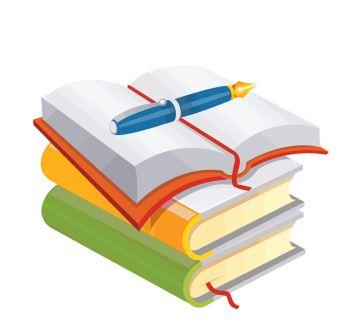 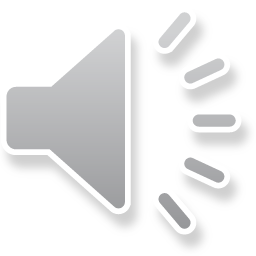 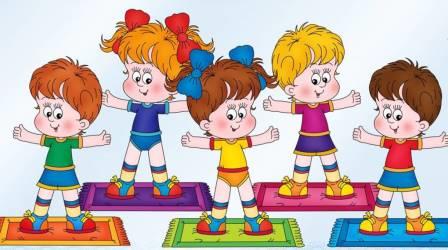 ДОМАШНЕЕ ЗАДАНИЕ
1. §24 – всем!
2. Дополнительно:
В каких сказках есть упоминание о силе?
Найдите пословицы, поговорки, загадки, связанные с силой.
Вспомните басню Крылова «Лебедь, Рак и Щука», изобразите силы на рисунке.
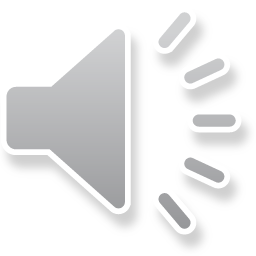 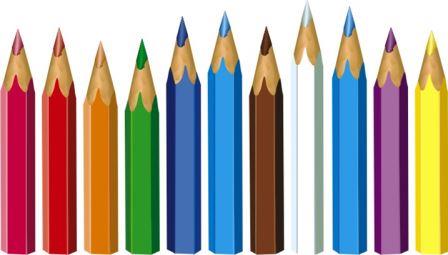 СПАСИБО  ЗА  
ВНИМАНИЕ !
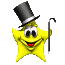 Деформация
упругая
пластическая
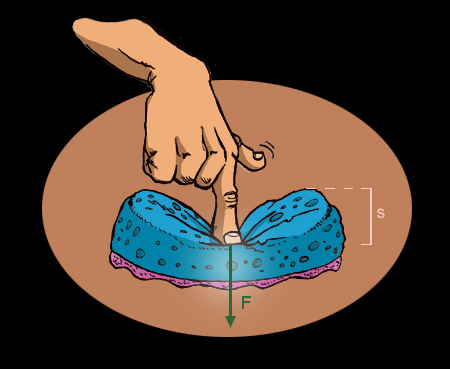 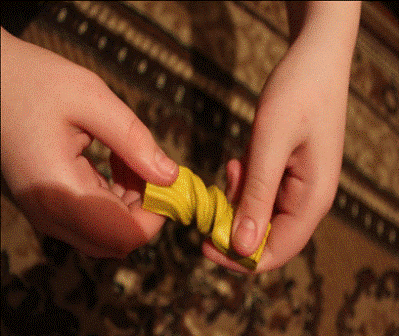 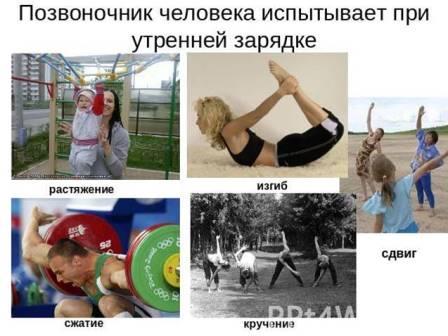 Приложения
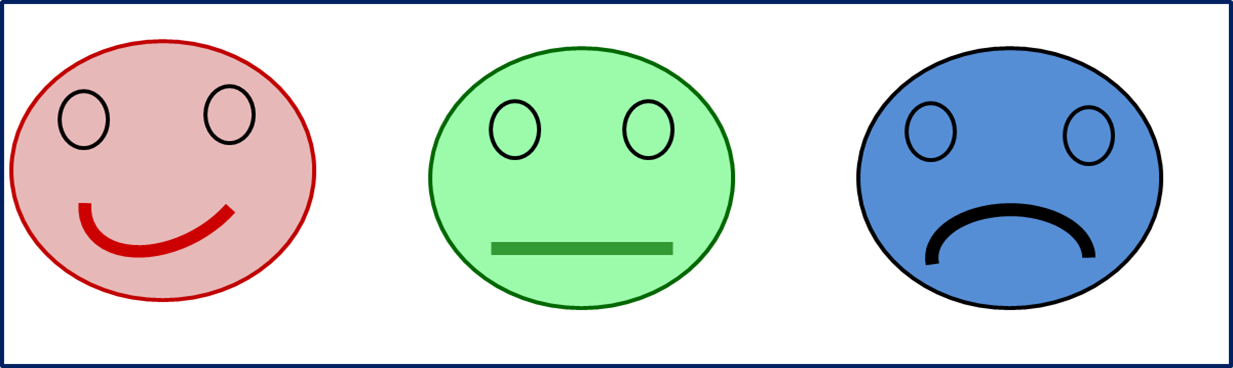 ДОМАШНЕЕ ЗАДАНИЕ
1. §24 – всем!	
2. Дополнительно:
В каких сказках есть упоминание о силе?
Найдите пословицы, поговорки, загадки, связанные с силой.
Вспомните басню Крылова «Лебедь, Рак и Щука», изобразите силы на рисунке.
Фамилия________________________Имя_______________класс_________________
1 уровень
Что является причиной изменения скорости тела?___________________________________________
От чего зависит результат действия силы на тело?___________________________________________
______________________________________________________________________________________
Какая величина принята за единицу силы?_________________________________________________
Почему мел оставляет след на классной доске?_____________________________________________
2 уровень
Мальчик, сев на один конец доски, положенной на бревно, качается на ней. Чем уравновешивается сила тяжести мальчика?_________________________________________________________________
Какие тела взаимодействуют при падении камня, движении спутника, ав­томобиля, парусной лодки?_______________________________________________________________________________
 Почему трудно держать в руках живую рыбу?______________________________________________
Какие силы уравновешиваются при равномерном движении автомобиля по горизонтальному участку дороги?________________________________________________________________________
3 уровень
Может ли велосипедист двигать­ся равномерно по горизонтальному шос­се, не вращая педали?_______________________________________________________________________________
Перестала ли действовать сила тяжести на Вовочку, который уже долетел с крыши сарая до поверхности планеты Земля?_____________________________________________________________
Почему Толя и Коля, по очереди прыгая со шкафа, оказываются на полу, а не летят дальше к нижним соседям? Как называется сила, не пускающая к нижним соседям Колю и Толю?_________________________________________________________________________________
______________________________________________________________________________________
Почему американцы, которые живут прямо под нами на другой стороне земли, не сыплются с планеты как горох? И почему не сыплемся мы, когда вращающаяся земля переворачивается?______________________________________________________________________
______________________________________________________________________________________
План-конспект урока физики в 7 классе
Учитель высшей категории   Карасева Ирина Викторовна,  МБОУ СОШ № 7 г. Сальска
Тема:      Сила. Сила - причина изменения скорости
Урок №.   19
Тип урока:    урок ознакомления и первичного закрепления нового материала
Дидактическая цель урока:
создать условия для восприятия и первичного осознания учащимися нового учебного материала по теме «Сила – причина изменения скорости тела»,  осмысления связей и отношений в объектах изучения.
Задачи урока:
образовательные:
- обеспечить усвоение учащимися понятия сила в ходе проблемного эксперимента; познакомить с единицей силы и видами сил.
- сформировать умение изображать различные силы на схематических рисунках. 
развивающие:
- формировать умение логически рассуждать, четко, кратко и исчерпывающе излагать свои мысли, выдвигать гипотезы, наблюдать эксперимент и по его результатам делать выводы, обобщения, видеть проявления изученных явлений в жизни, быту, производстве;
- развивать эмоциональные качества и чувства учащихся, создавая на уроках ситуации удивления, радости,  используя иллюстрации, демонстрации, воздействующие на чувства обучаемых;
- при работе с отстающими учащимися обратить особое внимание на устранение недостатков в развитии интеллекта, воли, эмоций; - при работе с наиболее подготовленными учащимися обратить особое внимание на поддержание интереса и положительных мотивов учебной деятельности; 
- способствовать формированию целостного восприятия картины мира.        
воспитательные:
- развивать творческое мышление, память, внимательность;- содействовать физическому воспитанию учащихся (заботиться о профилактике их утомляемости на уроке); 
- воспитывать интерес к предмету, к обучению; 
формировать навыки осознанного поведения учащихся в коллективном и индивидуальном учебном труде (доброжелательное отношение учащихся друг к другу, аккуратность и дисциплина труда).
Формы организации работы на уроке: индивидуальная, коллективная, парная.
Компоненты содержания урока:
когнитивный - обеспечение учащихся системой научных знаний, решение учебных задач с помощью ученического проблемного эксперимента.
личностный - обеспечение формирования жизненной позиции в системе окружающий мир - Я, развитие рефлексивных способностей.
деятельностно - творческий – совершенствование умения общения, позволяющее каждому ученику проявить инициативу, самостоятельность, избирательность в способах работы и естественного самовыражения.
Организационные ресурсы:
- учебник по физике 7 класс, автор Перышкин А.В. (2015 г. Изд-во «Дрофа»); 
- ПК, мультимедийный проектор, звуковое оборудование;
- электронная презентация урока, раздаточный материал;
- оборудование для демонстраций и экспериментов: машинки, металлические шарики, магниты, резиновый мяч, пружины, грузы, пластилин, цветные карандаши.
Мотивационные ресурсы:
педагогические ситуации, которые обеспечивают включение учащихся в осознанную учебно-познавательную деятельность через способы педагогической поддержки индивидуального стиля учебно-познавательной деятельности учащихся с разными нейродинамическими особенностями нервной системы.
Реализация принципов обучения:
- Принцип творчества и успеха - постановка значимых целей;
- принцип деятельности - развитие ученика как личности в процессе собственной деятельности, обеспечивающей осознание значимости предмета как компонента общечеловеческой культуры;
- принцип самоактуализации – создание атмосферы заинтересованности каждого ученика в работе учащихся всего класса;
- принцип субъектности - субъектный опыт;
- принцип психологической комфортности – учитель - организатор, консультант, толкователь «правил игры», он не претендует на обладание монополий знаний, он только организует процесс.
Методы и приемы на уроке:
- Словесный (беседа, рассказ, работа с презентацией);
- наглядный (выполнение экспериментальных заданий);
- частично-поисковый;
- методы стимулирования – эмоциональное воздействие;
- методы контроля – самопроверка.
План урока
Ход урока
Используемые источники:
- Учебник Перышкин А.В. Физика 7 класс – 4-е изд., - М.: Дрофа, 2015 – 224 с.
- Елькин В.И. Необычные учебные материалы по физике: Задачи, тесты, практические работы. – М.: Школа-Пресс. – 2001. – 80с.